Erasmus+ KA 122  Seasonal@Glocal                                                                                                    Mobilità per l'apprendimento individuale                                                                                   FINANZIATO DALLA COMUNITA' EUROPEACODICE PROGETTO: 2021-1-IT02-KA122-SCH-000013562
Rossano e il Codex  Purpureo Rossanensis
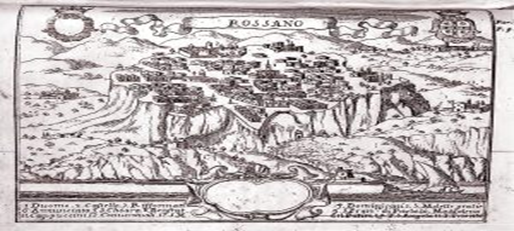 Realizzato da: Marino Anna Emilia e Mazza Rebecca
Prof.ssa Corrado Patrizia
In collaborazione con:
Prof.ssa De Marco Giulia
Prof.ssa Colucci Angelica
Prof.ssa Romeo Matide
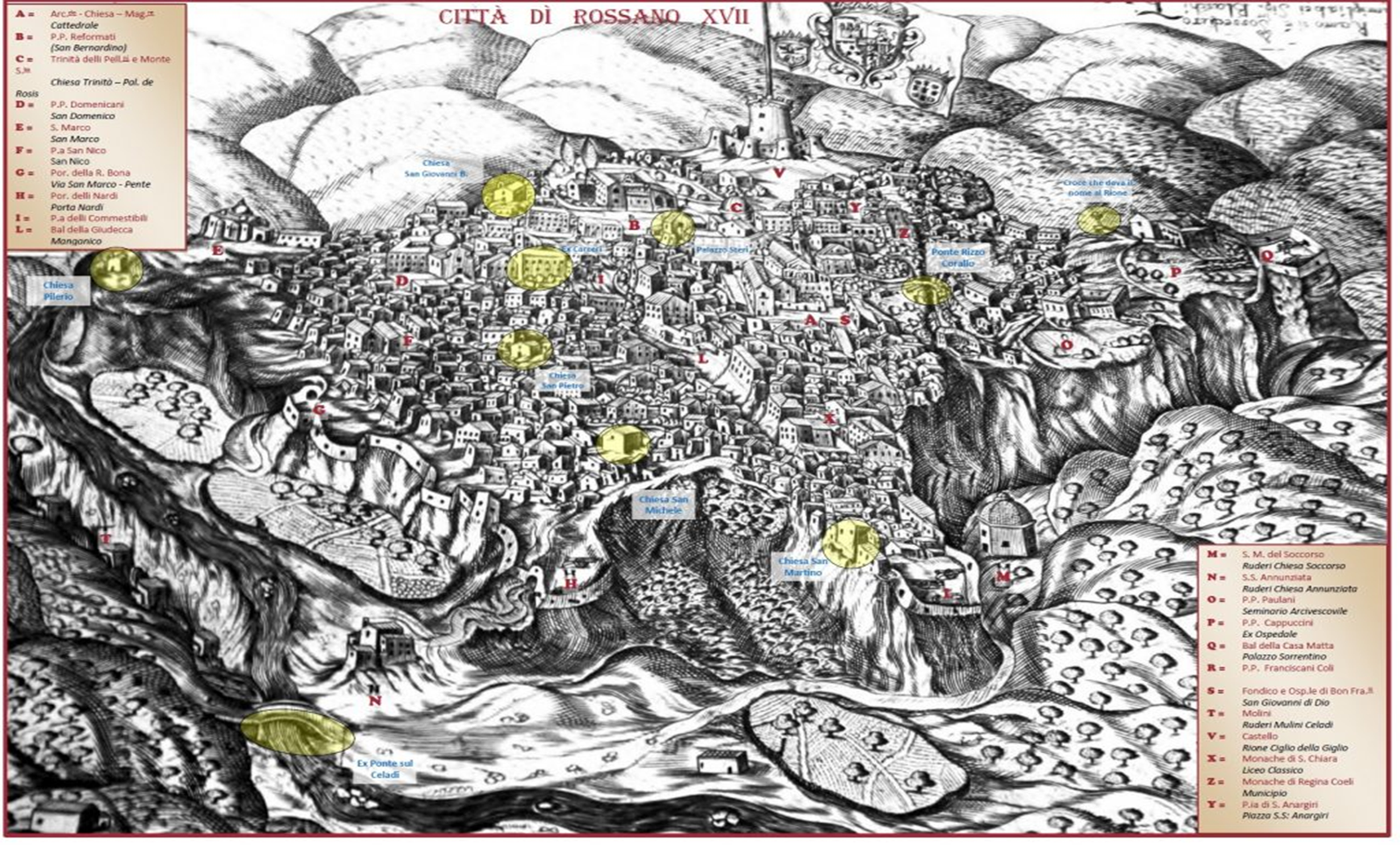 Rossano è una ridente cittadina sulla costa Jonica, posta su un’altura collinare tutta coperta di bellissime piante di ulivo che raggiungono a valle tra fiumiciattoli e pianure, coltivazioni di agrumi e liquirizia. La città fondata dagli Enotri intorno al XI sec. a.C. visse il suo momento di gloria tra il 540 e il 1059, sotto il dominio dei bizantini infatti acquistò un notevole valore storico, culturale e sociale, valore che ritorna in auge ancora oggi grazie al Codex Purpureus  Rossanensis, riconosciuto il 9 ottobre 2015, dall’ UNESCO, Patrimonio Universale dell’Umanità, nella categoria “Memory of the World”. 
Nel Medioevo Rossano è stato uno dei centri bizantini più importanti dell’Italia Meridionale. Rossano si trova sul mare Ionio, quindi sul lato orientale della Calabria,  terminale diretto – senza necessità di circumnavigare la penisola – della rotta Bisanzio-Calabria.                       E, per la sua collocazione, rappresentava una fortezza naturale su una collina a  due passi dal mare che garantiva sicurezza da attacchi nemici. Solo Totila riuscì a conquistarla, ma solo grazie a un lungo assedio che costrinse gli abitanti ad arrendersi per mancanza di viveri. Perciò da Rossano passarono principi e alti dignitari della corte imperiale di  Bisanzio.  Rossanesi, San Nilo – che apparteneva alla nobile famiglia Maleinos (Malena) di Bisanzio – e Giovanni Filagato, papa Giovanni XVI, ebbero frequenti contatti con Costantinopoli.
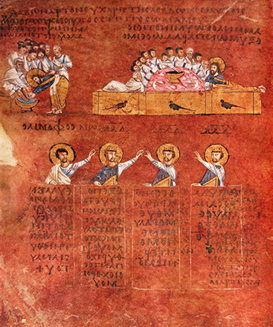 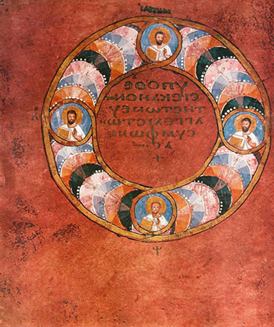 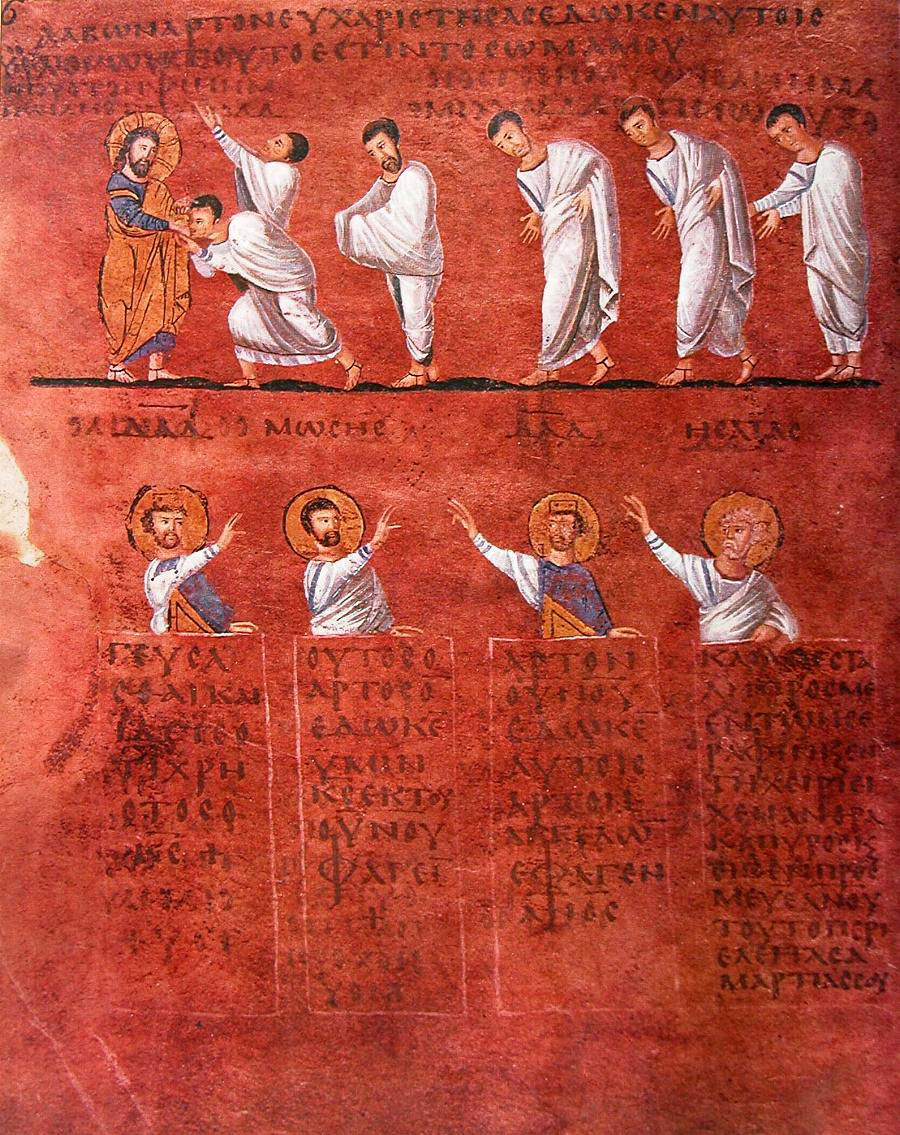 La pagina contiene una miniatura, in cui viene raffigurata la fascia ornamentale circolare delineata, sia all'interno che all'esterno, da una cornice aurea che si interseca lungo le direttrici del diametro orizzontale e verticale, dando luogo a quattro tondi collocati nella suddetta fascia ornamentale.
In questo contesto, caratterizzato da stretti rapporti tra le due città, è probabile che vi giunse anche il Codice Purpureo. 
Gli studiosi hanno offerto tante tesi sulla data della sua realizzazione (VI sec. d.C.), sul luogo dove venne realizzato e su chi lo portò e quando a Rossano. Lo storico Gennaro Mercogliano, per esempio, ha sostenuto con validi argomenti l’ipotesi che a portarlo fosse stata l’imperatrice Teofano. Altri sostengono che  proviene dalla Siria, poiché è stato realizzato in uno dei centri di attività scrittoria di matrice bizantina, riconosciuto dalla maggior parte degli studiosi in Antiochia di Siria. A Rossano, probabilmente, secondo questa ipotesi, è venuto  qui durante le lotte iconoclaste, allorquando, durante l’invasione dei turchi, molti religiosi della Palestina si ritrovarono sull’altra sponda del Mediterraneo, dove trovò terreno fertile la diffusione del bizantinesimo.
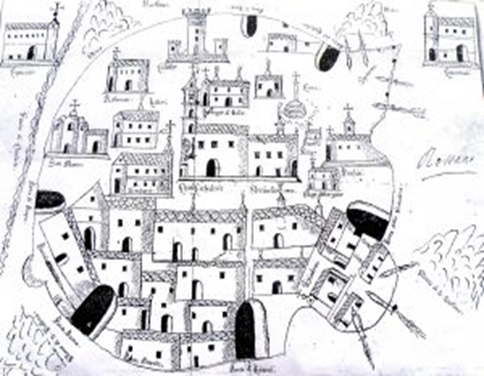 Esistono invece elementi per ricostruire le vicissitudini del Codex una volta arrivato a Rossano. Esaminando queste vicessitudini possiamo anche ritenerci  soddisfatti di come il Codex sia arrivato a noi. Aggiungo che il Codice Purpureo, a Rossano, non è una testimonianza bizantina isolata. Infatti in questa città ci sono altre rilevanti testimonianze di quell’importante periodo storico: Mosaici, l’immagine della Madonna Achiropita, e poi chiese con la tipica struttura bizantina (l’Abbazia del Patire e le chiese della Panaghia, del Pilerio e quella di San Marco che è una vera e propria copia della Cattolica di Stilo).
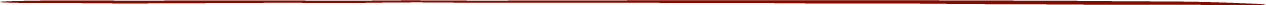 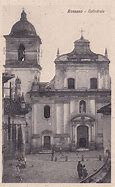 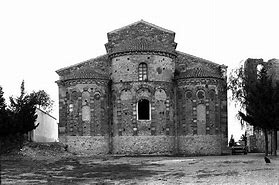 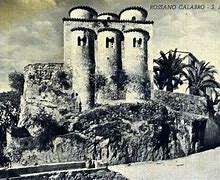 Che cosa è e cosa contiene il Codex?
Il codex è un evangelario greco miniato che contiene l’intero Vangelo di Matteo, quasi tutto quello di Marco, e una parte della lettera di Eusebio a Carpiano sulla concordanza dei Vangeli. Le sue origini risalgono tra il V e il VII secolo e presumibilmente  doveva certamente contenere tutti  e  4 i Vangeli in uno o due volumi, ma degli altri non è stata trovata alcuna traccia.
E’ costituito da 188 fogli (e 376 pagine) di finissima pergamena purpurea il Codex è considerato il più prezioso dei 7 codici purpurei miniati oggi esistenti al mondo.  Ritrovato nel 1879 all’interno della sacrestia della Cattedrale di Maria Santissima Achiropita di Rossano, Il manoscritto riporta testi vergati in oro ed argento ed è impreziosito da 14 miniature, che illustrano i momenti più significativi della vita e della predicazione di Gesù.
Oggi il Codex Purpureo si presenta mutilo dei vangeli di Giovanni e Luca; ma in origine raccoglieva i testi completi. Il frontespizio presenta, infatti, una rota riccamente decorata in cui si inseriscono entro clipei le effigi degli evangelisti, e dentro la quale ricorre la scritta in greco ”prospetto della sinfonia degli evangelisti”.
Tale iscrizione rimanda alla lettera Eusebio di Cesarea a Carpiano. In questa lettera egli informa che Ammonio di Alessandria (padre della chiesa vissuto tra il 265 e il 340 d.C.) aveva realizzato una esposizione sintetica dei quattro vangeli, affiancando il testo di Matteo agli altri vangeli canonici.
Dei quattro vangeli oggi ne rimangono solo due: quello di Matteo e quello di Marco. Il codice era composto in totale da 376 pagine scritte in lingua greca; oggi ne sono rimaste 188. Conteneva, inoltre, 16 stupende miniature di cui se ne conservano 14.
Ritratto di San Marco
Il ritratto di Marco è l'unica figura di evangelista rimasta in un codice greco dei Vangeli, anteriore al X secolo, come fece notare il paleografo Guglielmo Cavallo (G.Cavallo, Codex Purpureus Rossanensis, Padova, 1992, p. 31). L'evangelista, seduto, si protende in avanti con lo sguardo fisso sulla mano destra che si posa su un largo rotolo aperto sulle ginocchia,che riporta il titolo del suo Vangelo: "Inizio del Vangelo di Gesù Cristo, figlio di Dio".
Davanti a lui una figura femminile avvolta in una veste azzurra, probabilmente Sophia (la Sapienza) sembra dettargli ciò che deve scrivere.
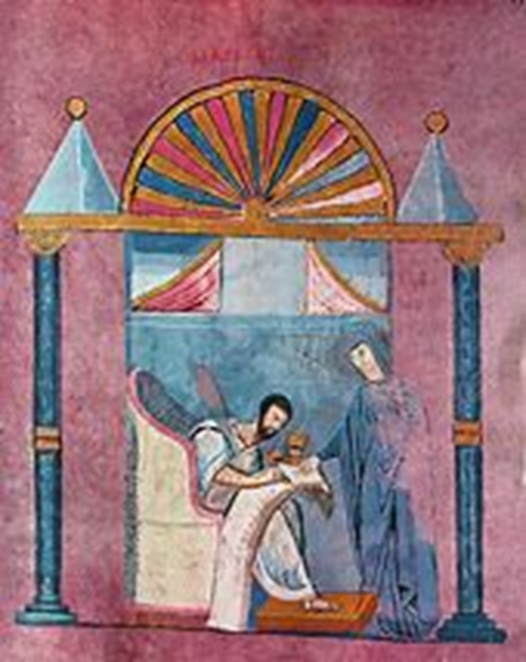 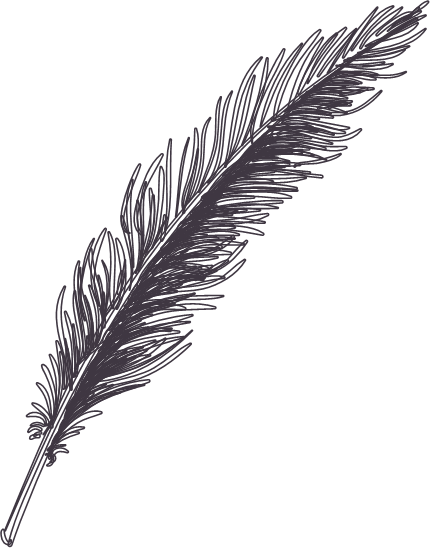 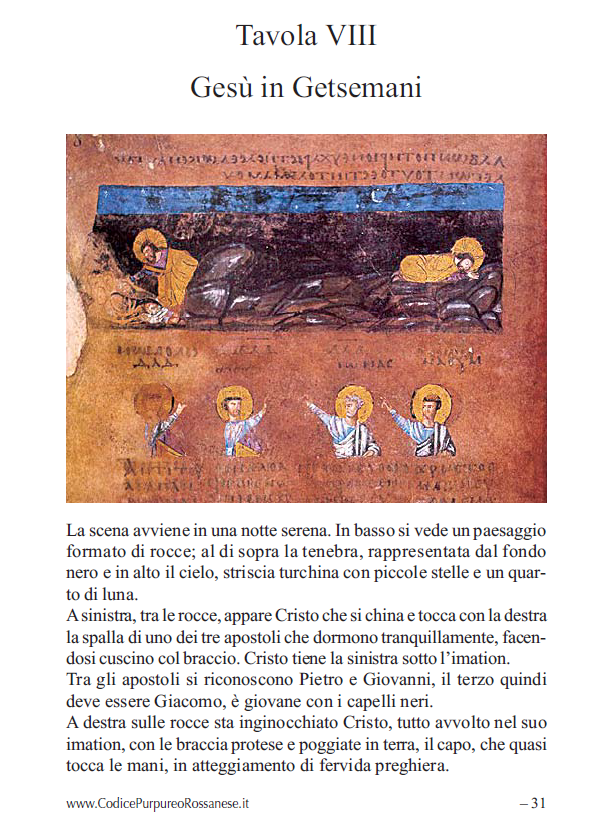 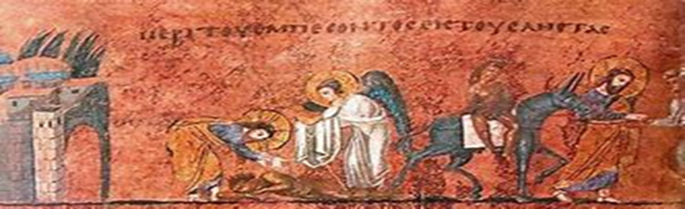 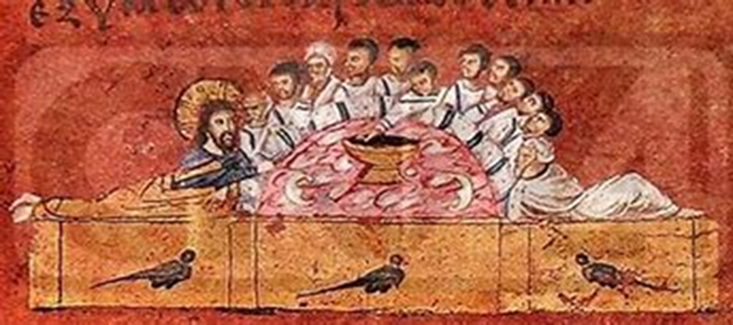 Parlare della città di Rossano equivale a narrare una pagina consistente della storia della Calabria  Bizantina, intrisa della religiosità della chiesa indivisa del primo millennio del cristianesimo, e  concorre anche a definire una tappa importante della storia antica dell’iconografia mariana nel  meridione d’Italia, grazie alla presenza dell’icona della Madre di Dio Achiropìta. Si tratta di un affresco che si trova fissato nel terzo pilastro di sinistra della navata centrale della  Cattedrale di Rossano, racchiuso entro un altare di marmi policromi che nascondono l’immagine alla vista immediata dei visitatori.
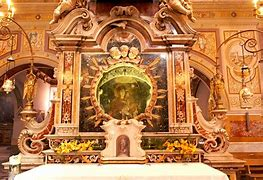 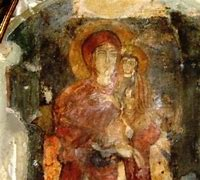 L’icona, la cui datazione è ancor oggi incerta, probabilmente apparteneva ad una primitiva chiesa sulla quale, nel tempo, venne costruito l’attuale tempio.  La Madonna è dipinta per intero ed è in piedi. Sostiene il Bambino col braccio sinistro e con la  mano destra, le cui dita sono in parte piegate, incrocia l’altra mano. Gesù tiene nella mano sinistra il rotolo delle leggi e leva tre dita della mano destra in segno di benedizione. La Vergine ha l’aspetto solenne ed i lineamenti tipici di alcune icone orientali e ripropone la postura della Salus Populi Romani di Santa Maria Maggiore in Roma. Nella tradizione popolare, è nota come Odigitria, ma di fatto non corrisponde al tipo più diffuso dell’Odigitria, probabilmente, il tipo mariano rossanese ricalca il più antico modello della Madonna dell’Itria di Bisanzio